WIDA Screener Training
THANK YOU SO MUCH FOR BEING HERE!!
Please type your name into the chat for attendance.
Meeting Agenda
WIDA Screener Test Information
Testing Nirvana Walk-through
COVID Procedures
Website Resources
Computer Set-Up
What’s New This Year
Kindergarten Screener instead of the W-APT
Seating Charts
Checklists
Technology Collection Crackdown
WIDA Screener Purpose
The WIDA Screener is an English language proficiency assessment given to incoming students in Grades K-12 to assist educators with the identification of students as English learners (ELs). 

The WIDA Screener is used, with a Body of Evidence (BOE), in the Colorado Identification Procedures to assess a student’s English language proficiency.
t
[Speaker Notes: Used to make identification decisions about students ELL and to determine if EL support is needed
The WIDA Screener should be considered as one element in the decision making process and should be supported by other evidence (BOE, HLS, teacher recommondations)

Cannot be used to substitute for ACCESS 2.0 
Should not be used to exit a student from support services  
Should not be used as a diagnostic or predictive assessment (comparing performance in one domain to another language domain or student’s future proficiency)]
Each student tests at the level they have completed. For example, 2nd grade has completed 1st grade level information, so they will take the 1st grade level test. Exception: Tests taken after mid-year will assess in the current grade level.
Grade-Level Cluster
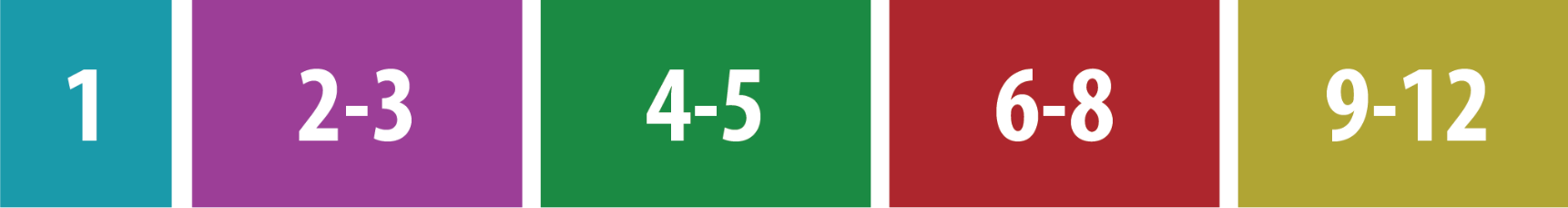 Test Grade Level Name
Actual Grade Level assessed
2nd
10th-12th
3rd & 4th
7th- 9th
5th & 6th
Note: Administer the Kindergarten Screener to Kindergarten  and 1st grade students
[Speaker Notes: The WIDA Screener Paper is divided into five grade-level clusters:  Special note on grade clusters.  
It is not used to exit students from an EL Program like the ACCESS for ELLs 2.0 assessment,]
Who Is It For?
Kindergarten and 1st grade –Kinder Screener
Paper and pencil only
One-on-one


2nd – 4th grade – WIDA Screener
Computer-based and Paper/pencil for WRITING
Group testing 
Tests do not all have to start at the same time

5th  – 12th grade – WIDA Screener
Computer-based
Group testing 
Tests do not all have to start at the same time
1-1 Tests-  Kinder- 2nd Grade
Kindergarten- Speaking and Listening only 

1st Grade- (Kindergarten Test) Reading, Writing, Speaking and Listening 
Training will need to be completed on the WIDA Website for the Kinder W-APT for K/1 tests  for those assigned to proctor a Kinder/1st test – these proctors will be spoken to individually for these proctoring assignments

2nd Grade** – Online and Paper/Pencil for Writing
** These can still test with a group but try to give them a little more attention to ensure they are able to test successfully
WIDA Screener Checklists – Kindergarten
Kindergarten – Complete Listening and Speaking only
Materials Needed: Score sheet, Storybook, Story Cue Cards, Proctor Script– this is a paper-based test only
Walk the student through each section using the script word-for-word
Follow the prompts on the score sheet to score and to know whether to end a section or move on. 
Some students may only complete 1 section of each test. Others may be able to complete all sections. Completion is based on their level of listening to and speaking the English language.
Once the test is complete, take a picture of the score sheet and any pages written on by the student. The scanned copies/pictures should be uploaded to the upload button in the WIDA tab of the Assessments website. If you can’t get this to work, e-mail them to Melissa Carpenter.
CamScanner is a great free app as a phone scanner or just take a nice, clear photo of each page.
It is VITAL that you don’t forget to take the picture/scan the test and send it the same day as the test since the ELL staff will be waiting to score the student’s test that day.
WIDA Screener Checklists – 1st
1st Grade– Complete Listening, Speaking, Reading and Writing
Materials Needed: Score sheet, Storybook, Story Cue Cards, Proctor Script, Writing Response Booklet – this is a paper-based test only
Walk the student through each section using the script word-for-word
Follow the prompts on the score sheet to score and to know whether to end a section or move on. 
Some students may only complete 1 section of each test. Others may be able to complete all sections. Completion is based on their level of listening to and speaking the English language.
Once the test is complete, take a picture of the score sheet and any pages written on by the student. The scanned copies/pictures should be uploaded to the upload button in the WIDA tab of the Assessments website. If you can’t get this to work, e-mail them to Melissa Carpenter.
CamScanner is a great free app as a phone scanner or just take a nice, clear photo of each page.
It is VITAL that you don’t forget to take the picture/scan the test and send it the same day as the test since the ELL staff will be waiting to score the student’s test that day.
WIDA Screener Checklists – 2nd – 4th
2nd-4th Grade– Complete Listening, Speaking and Reading online and complete Writing as a paper test with a proctor-read script
Materials Needed: Student test ticket, Writing Proctor Script, Writing Test Packet (PLEASE check the Tier. Every student has an A and a B/C tier but should only take ONE of them)
Make sure the student is taking the test one grade level below the one they are in. (i.e. – a 2nd grader needs to take the 1st grade test)
Hand out the test ticket and allow the student to start on the test. They will take the first 3 sections on the computer(Listening, Speaking and Reading). Ask them to tell you when they are done with Reading.
After the first 3 sections are completed, check the main menu of the test.  The menu where students select the subject area should show a Tier name beside the Writing test. It will either say Tier A or Tier B/C.
Pull the student to a side area and bring the Writing script and the correct Tier of the Writing packet as noted in the student’s main menu of their test.
 Read the script as you lead the student through the entire writing section.
Once the student is finished with the Writing section, lead them back to their computer. Have them click back into the Writing portion of the online test and check off the box letting the system know the writing section is complete. The student may then fully exit out of the test and be dismissed.
Once the test is complete, take a picture of the score sheet and any pages written on by the student need to be scanned (CamScanner is a great free app as a phone scanner or just take a nice, clear photo of each page). The scanned copies/pictures should be uploaded to the upload button in the WIDA tab of the Assessments website. If you can’t get this to work, e-mail them to Melissa Carpenter.
It is VITAL that you don’t forget to take the picture/scan the test and send it the same day as the test since the ELL staff will be waiting to score the student’s test that day.
WIDA Screener Checklists – 5th – 12th
5th -12th Grade – All sections of the test are taken online
Hand out the test ticket to each student
Make sure to remind them to speak clearly during the speaking section and raise their hand when they are prompted to.
At the end of the writing test, make sure all sections have been completed before the student logs out of the test.
Collect the test ticket as secure materials and dismiss the student.
WIDA Screener Online: Materials
All instructions and materials will be included in test materials but if you want a heads up on them, you can find them in the WIDA website
Getting Ready for the Test
Preparing The Test Room
Check students in using the sign-in sheet provided
Collect ALL technology**
Seat students as they arrive and complete a seating chart
Read the students the scripted directions to get started as you hand out test tickets (can be done 1-on-1 or as a group)
Only hand out scratch paper and pencils for the writing section (K-3rd graders all have a paper/pencil writing test)
Allow students to begin on their own as you monitor the room.
Logging Students Into The Test
WIDA Screener Online: Student Test Ticket
[Speaker Notes: WIDA AMS for guidance
Test ticket and roster will be assigned prior to test
One test ticket for all 4 domains
Must have permissions to load student into WIDA AMS]
WIDA Screener Online: Launching DRC Insight
[Speaker Notes: Test equipment: microphones, headsets, connectivity, devices etc 
Quiet location
Download all required materials ahead of time
Practice test with student
Launch screener online when ready]
WIDA Screener Online: Student Login
[Speaker Notes: Student will use login information provided on the test ticket]
WIDA Screener Online: Student Begins
[Speaker Notes: Student opens link “click here” to begin
Domains will be unlinked and marked “completed” once finished]
Do’s and Don’ts
Monitor student progress and help adjust audio
Answer procedural questions
Rephrase, explain in English or if requested, translate directions and practice items only
You may only answer content questions during the practice items
Provide the accommodations documented in the IEP
Interrupt students who are working independently
Give hints, provide answers, or change student responses
Rephrase, explain or read aloud test passages or items
Answer questions about content, vocabulary, or grammar
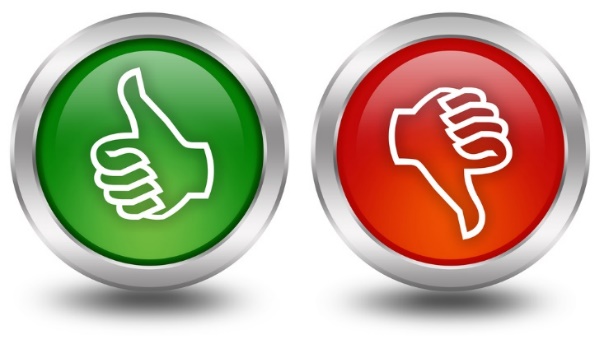 [Speaker Notes: Are there any Colorado specific items that need to be added?
Adapted from page 13 of the CDE packet/page 12 of paper packet]
More Do’s for Online Testing
Assist students if they are having issues with technology.
Clarify where to click in order to move on to the next test item.
Clarify where the answer choices are located.
Clarify where a student must click to answer a 
question. 
Assist students with scrolling up and down.
Assist students with adjusting the volume, putting on their headsets, and adjusting the microphone.
Ensure students are speaking loudly enough by monitoring the yellow bars in the Spectrum Analyzer on the student’s screen.
If a student sees a pop-up indicating that the system was not able to record a response, assist the student in checking the microphone and/or encourage the student to speak loudly enough.
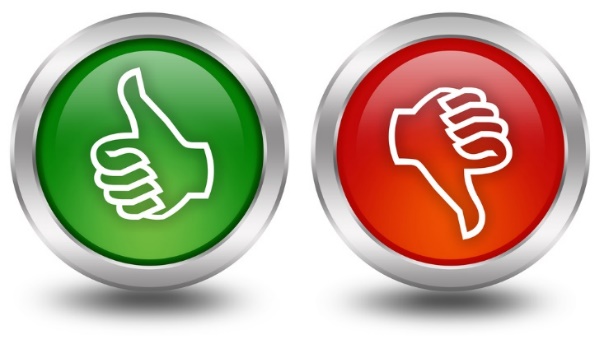 [Speaker Notes: Are there any Colorado specific items that need to be added?
Adapted from page 13 of the CDE packet/page 12 of paper packet

Assistance with computer is ok
Assistance with content is not ok]
Approximate Times For Screener Online
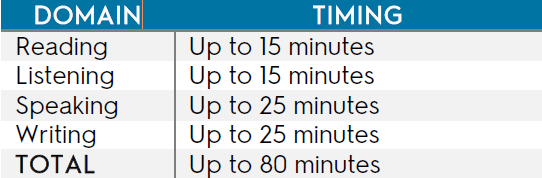 [Speaker Notes: Guestimate….could be longer or shorter; not a timed test…as much time as they need

Test is designed to be completed in one session, however pausing is allowed for breaks,/drills/loss of power
Pausing longer than 30 minutes will result in a computer logout
Log back in using the same test ticket and resume testing]
Confirming  and Reschedules Prior To Testing
ELL staff is helping to take care of all confirmations, except for the smaller remote sites – Yuma/Pueblo/Walsenburg. If you notice there aren’t any notes for a student at your site, please contact the family for confirmation.

If you need a reschedule and you aren’t comfortable doing it, reach out to Melissa to reschedule in Testing Nirvana after discussing it with the family
Attendance & Reschedules
Attendance:
Make sure all students from your site are accounted for and updated in TN

Reschedules:
Most sites have a second option
Can be done in Testing Nirvana
Attempt to reschedule every absent family – remember this is mandated
If there is no reschedule option, don’t make promises to the family. Reach out to Melissa for an alternate plan
Let’s Go To Testing Nirvana
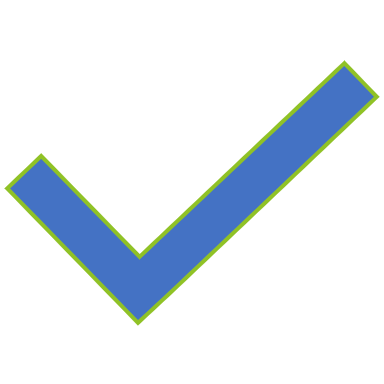 www.testingnirvana.com
Login:  your k12.com e-mail address
Password: K12Schools! or whatever you chose
(e-mail me if you can’t remember your password)
Materials
Computer sets
Power Cords
Power Strips
Headsets with Microphones
Checklists
Sign-in Sheet
Seating Chart page
Do Not Disturb signs
Paper Tests
All Test Scripts 
Pencils and scratch paper
Testing Tickets
Zipper top plastic bags labeled for used test tickets/scratch paper
Color page and crayon packs
 First Aid Kit
Assessments Website…Let’s Go!
https://cok12assessments.weebly.com/
WIDA Portal
Login name: your k12.com address
Password: whatever you set up from the e-mail

Check certifications – must have one for the WIDA Screener Online
WIDA Screener Resources
Computer Set-Up
https://cok12assessments.weebly.com/
Questions??
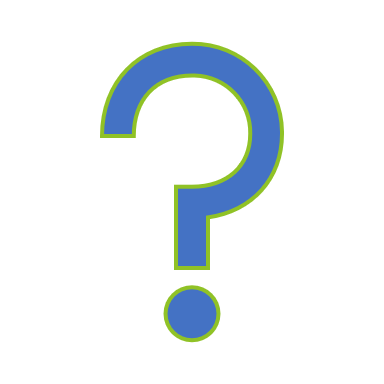